Covariance Matrix Information
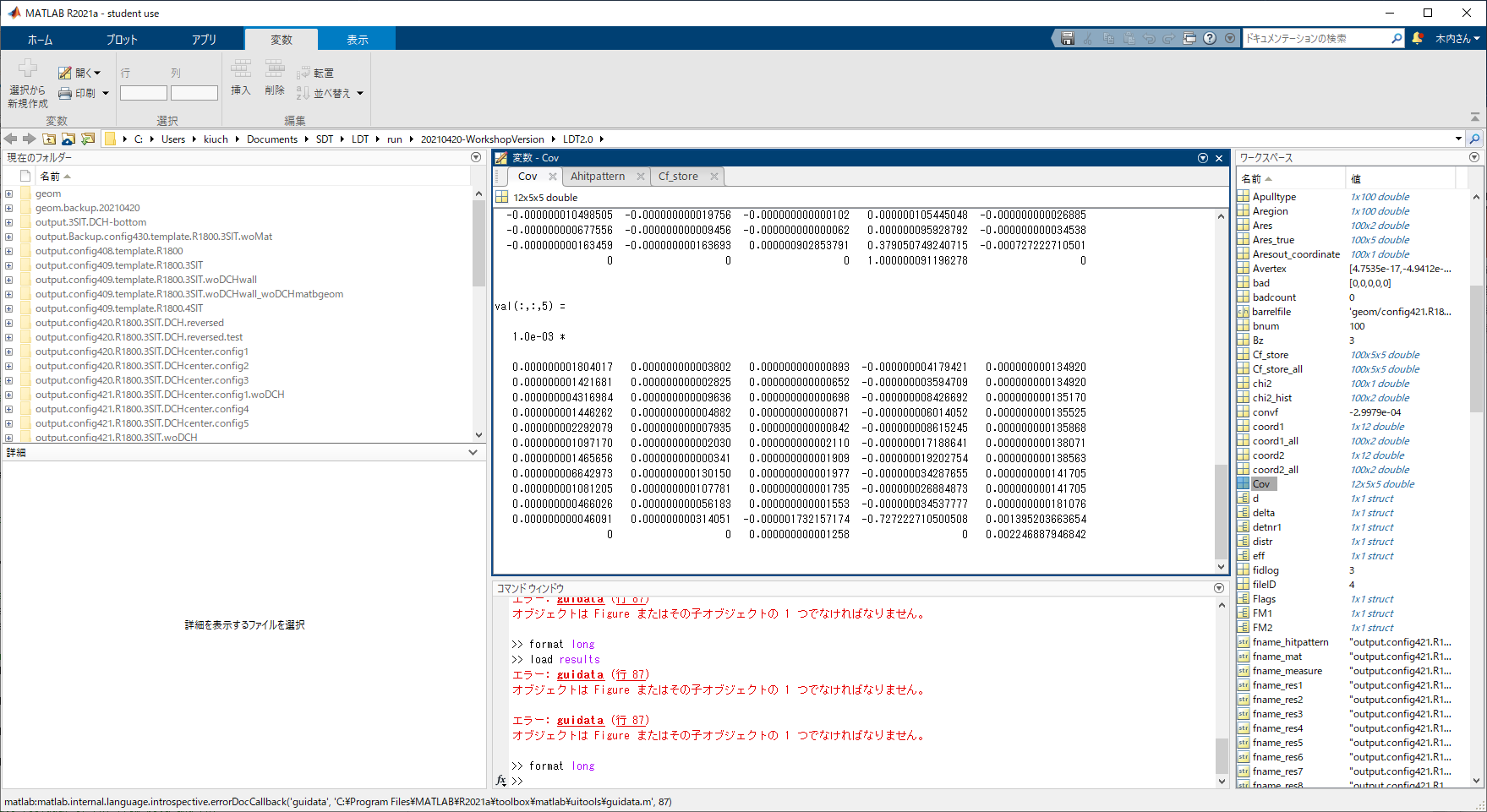 val(:, :, 5) represents the errors of “Omega” 
(∝ 1/pt )

# might need further confirmation
1
Default, 3SIT, w Material
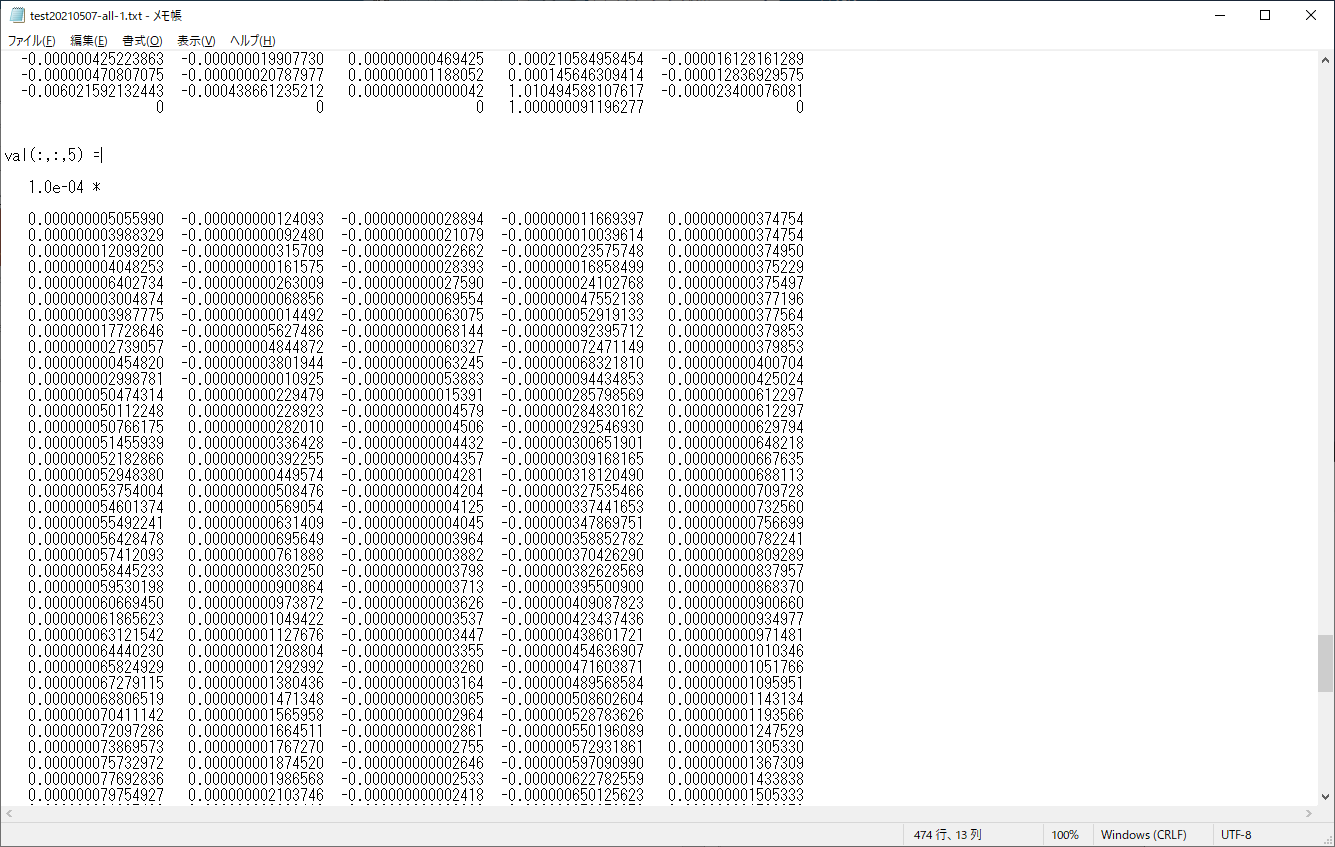 wo Material
VTX
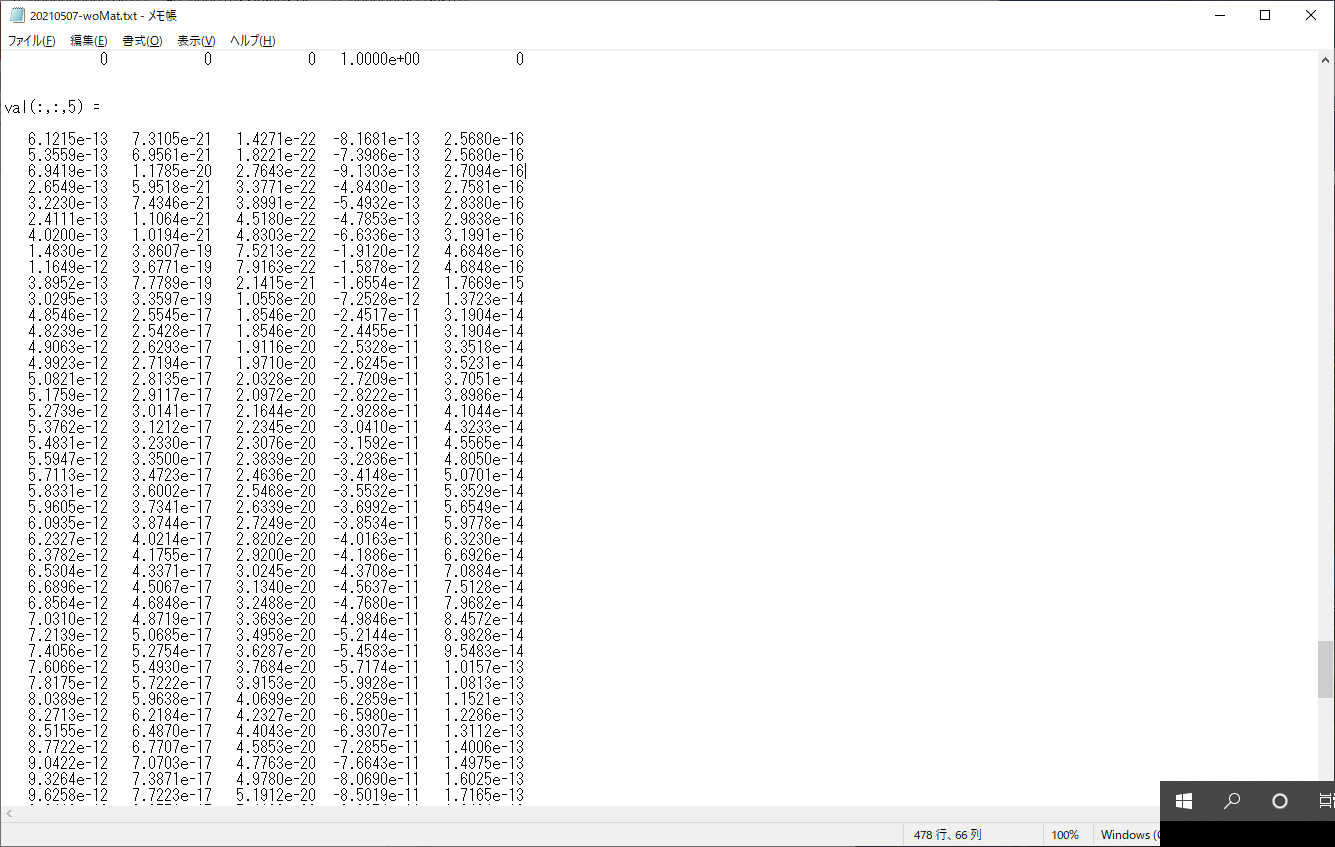 SIT
DCH
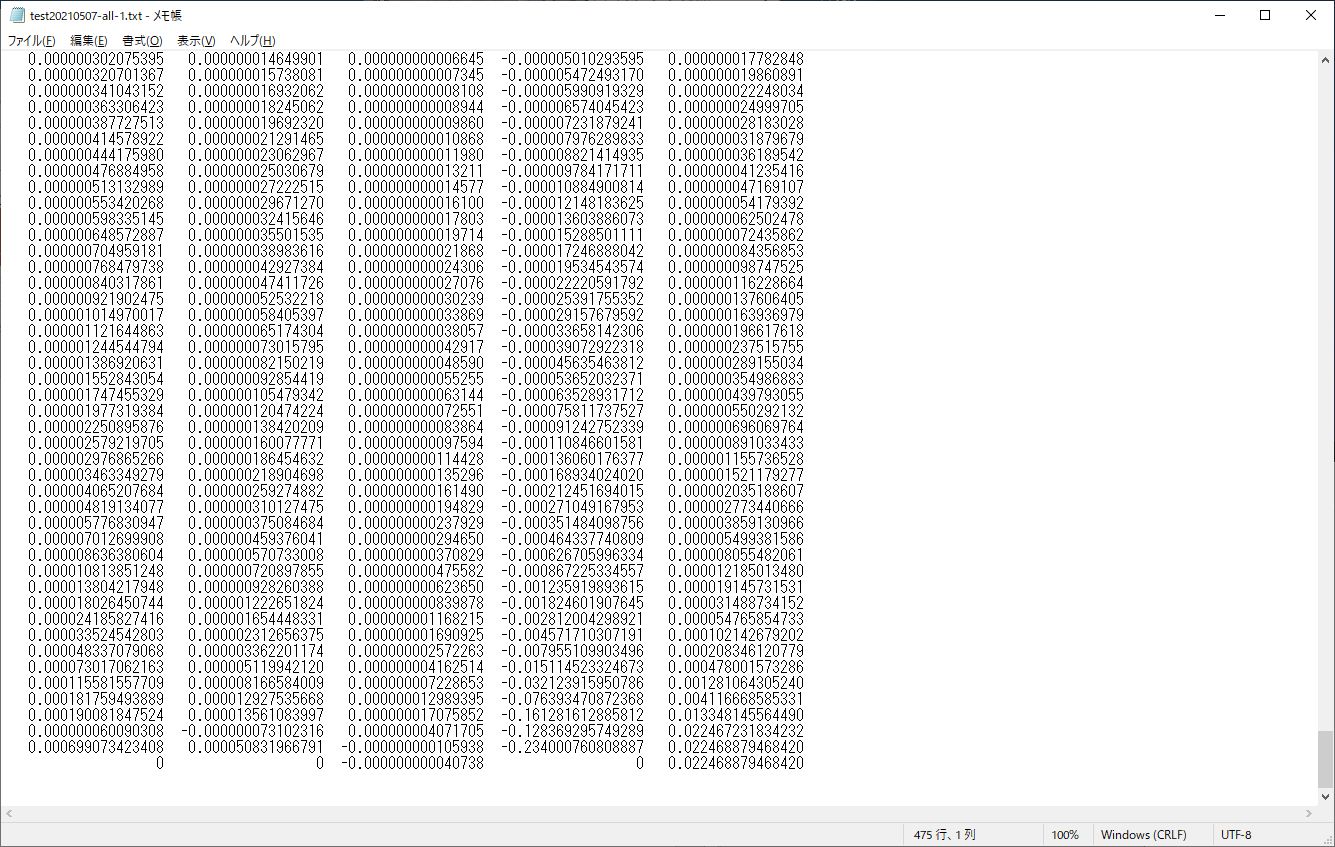 ##  Pt = 3GeV
SET
2
w Material, wDCH (default)
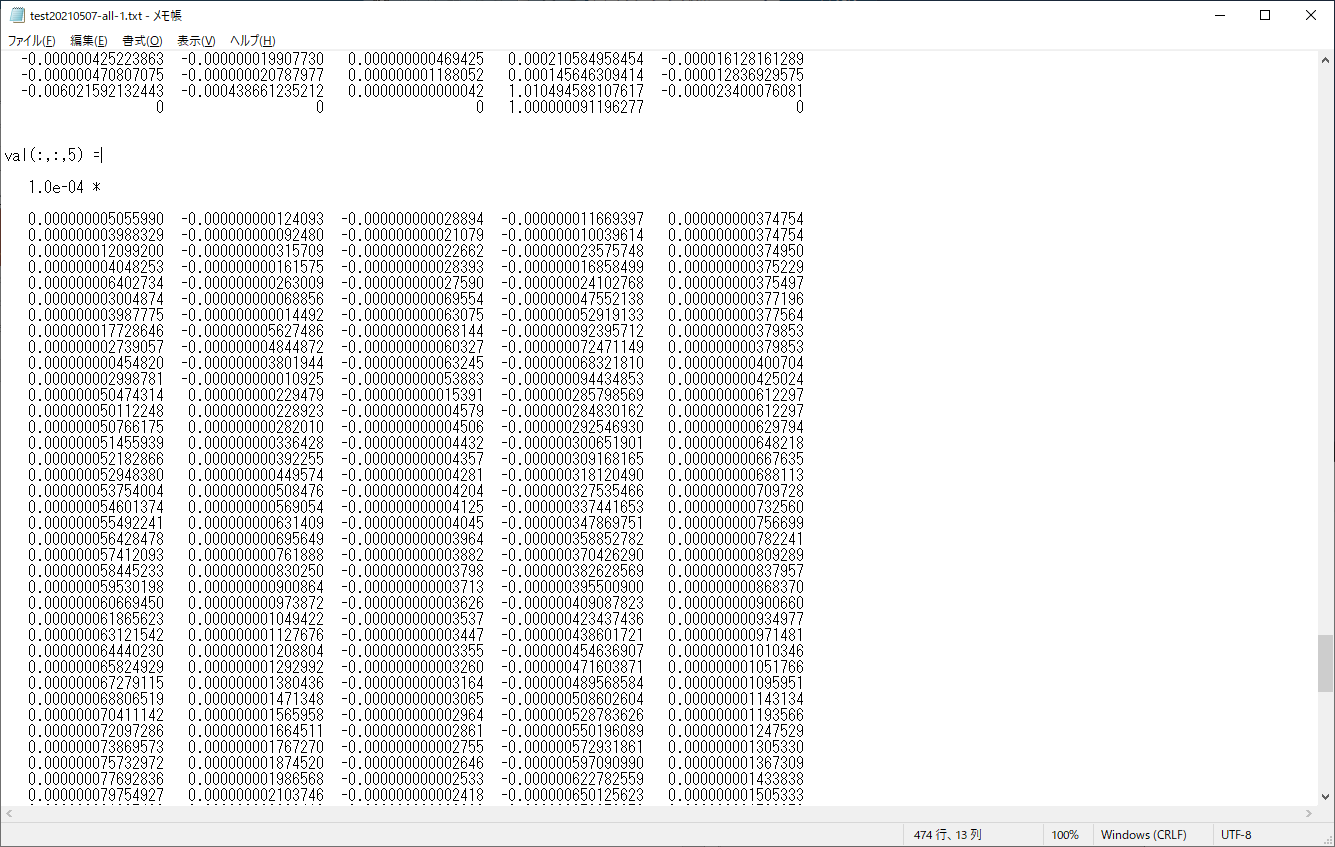 w Material, wo DCH
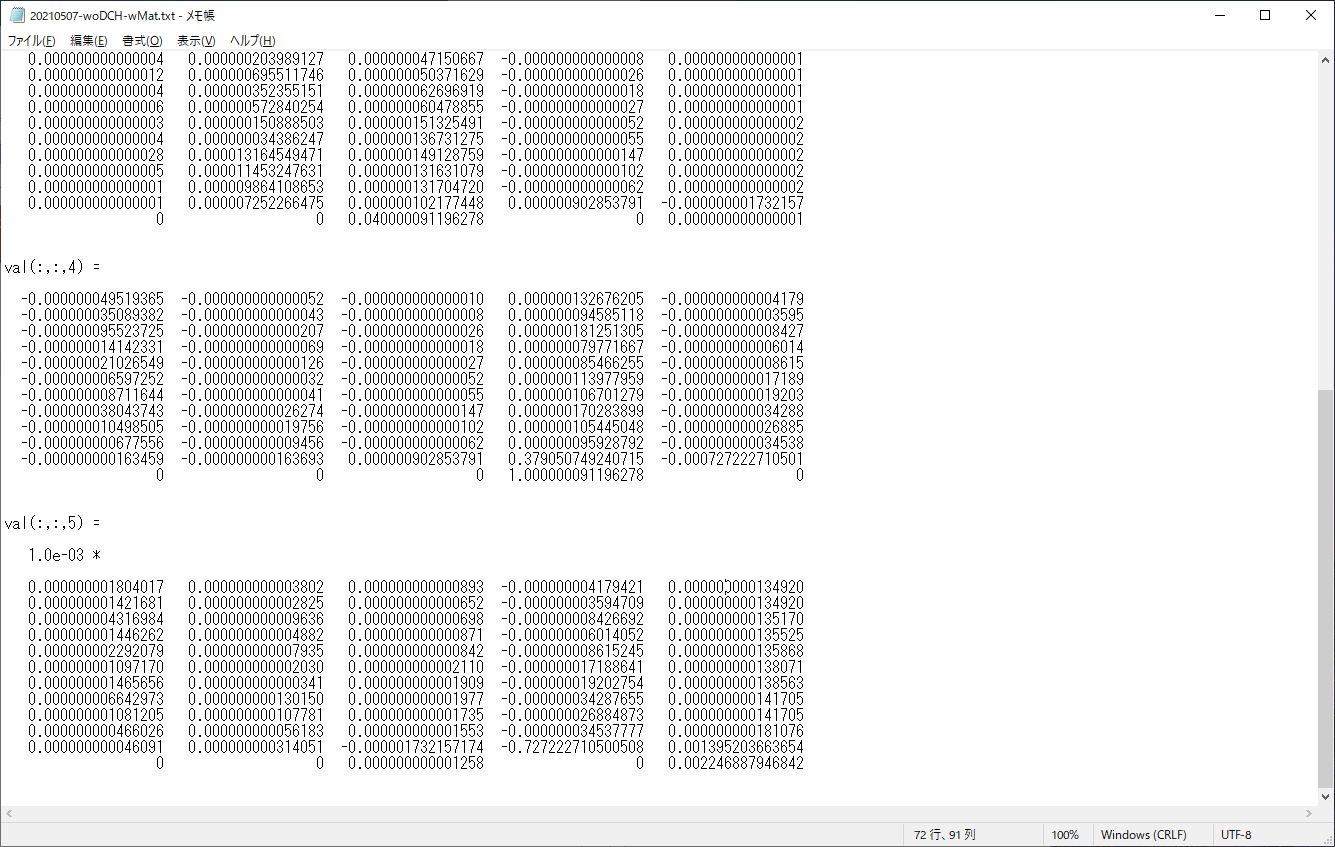 VTX
SIT
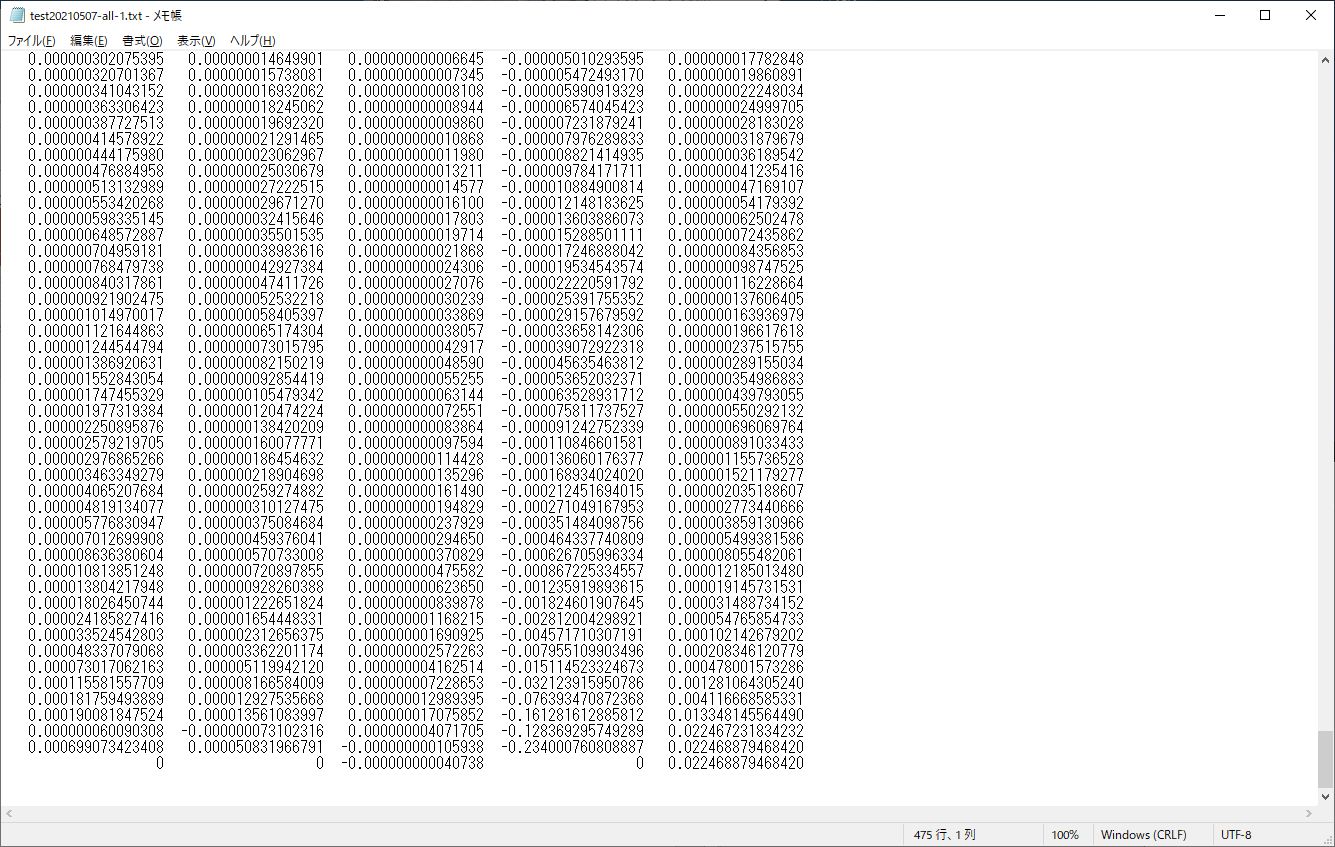 SET
##  Pt = 3GeV
3